التعليم الثانوي
 
السنة الثانية
الفصل 1

التقنية الرقمية 2-1
الوحدة الأولى  علم البيانات
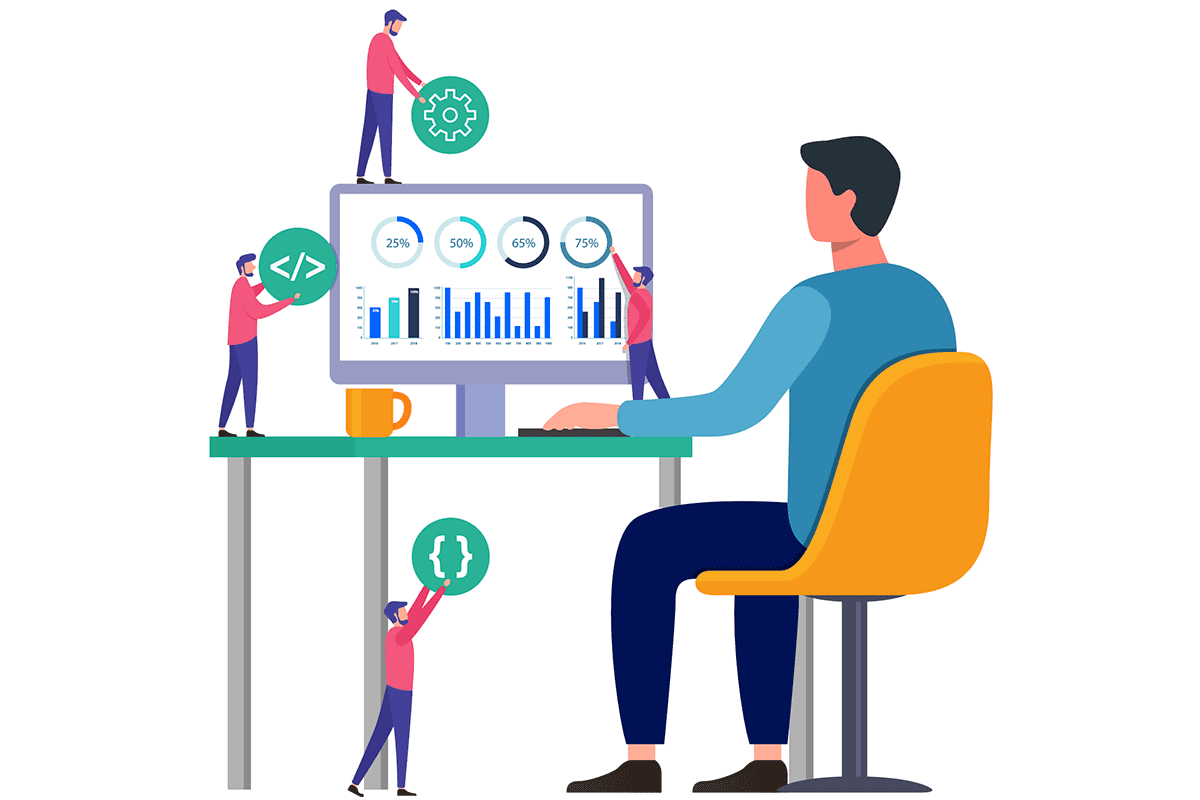 الدرس الثالث :
التنبؤ باستخدام إكسل 3
1
معرفة مفهوم الانحدار الخطي
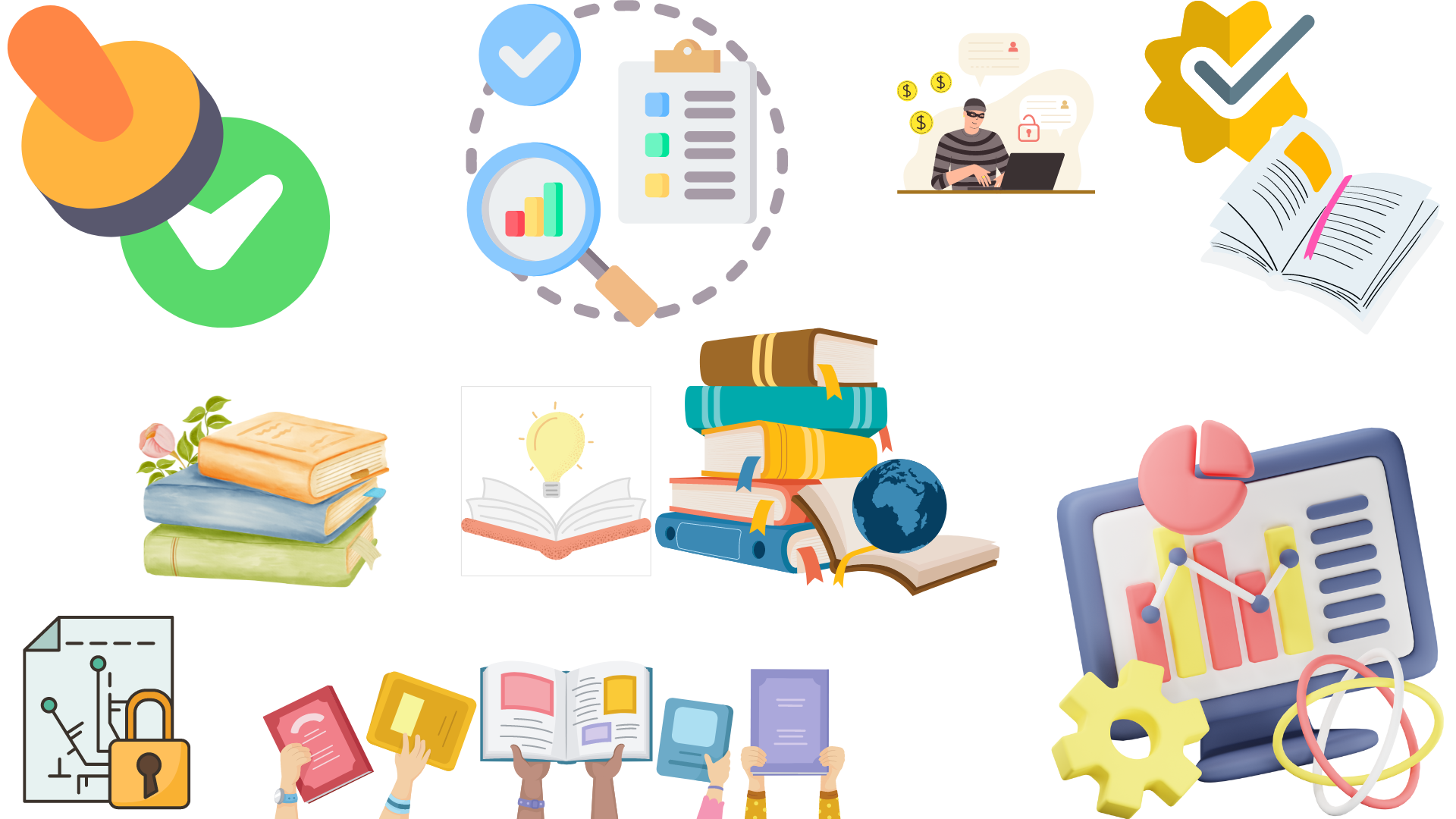 معرفة مفهوم التشفير و أنواعه
422
تشفير البيانات في إكسل
3
هل العبارة الموجودة أمامك صحيحة أم خاطئة
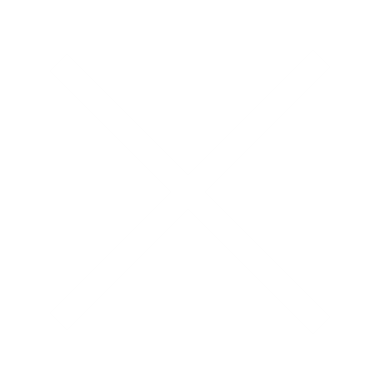 1- التشفير الغير متماثل يستخدم مفتاح واحد للتشفير و فك التشفير
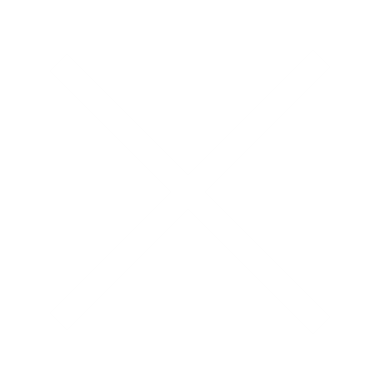 2- الشفير المتماثل يستخدم مفتاحي التشفير العام و الخاص
3- التشفير هو وسيلة لحماية البيانات واظهارها بشكل مختلف عن شكلها الأصلي
تطبيق الجزء العملي من الوحدة 1
https://www.youtube.com/watch?v=izoeD7mm5c4
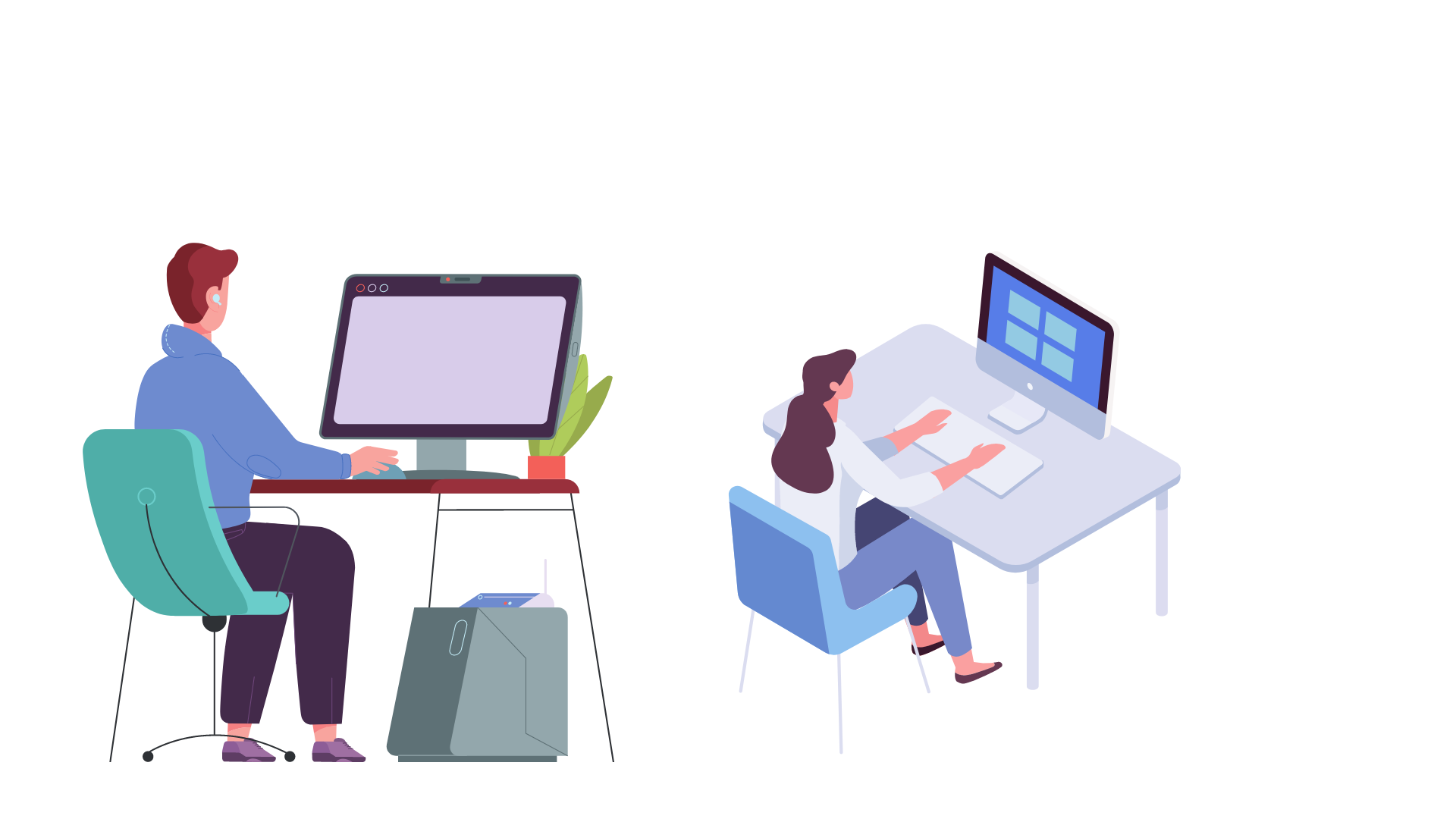